Maszyny liczące
Spis treści
Co to jest maszyna licząca
Pierwsze proste maszyny liczące
Chronologia 
Bibliografia
Koniec
Co to jest maszyna licząca?
Jest to urządzenie mechaniczne, elektryczne lub 
elektroniczne wspomagające proces obliczeń.
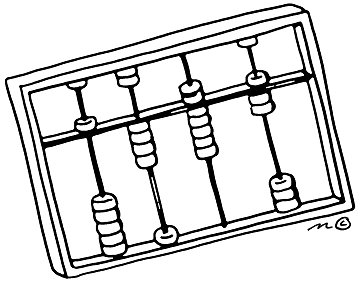 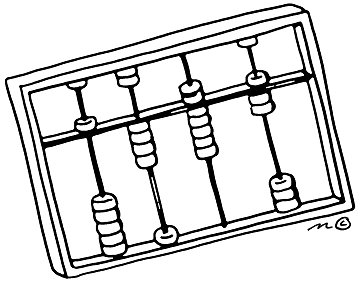 Pierwsze proste maszyny liczące
Nacięcia (35-20 tyś. lat p.n.e.)                                                                                                       

Zapis nacięć był więc być może wykorzystywany jako narzędzie pozwalające wykonywać proste działania matematyczne.
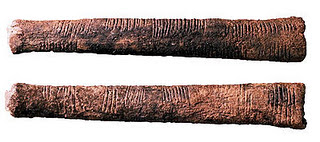 Palce u rąk i nóg oraz inne części ciała
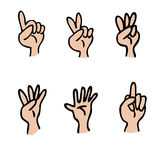 Od najdawniejszych czasów do liczenia używane były palce. Obmyślono więc, aby za pomocą odpowiednich pozycji palców lub ręki można było przedstawić odpowiednie liczby.
Liczby na sznurkach (od XII w. n.e.)
Najbardziej znane kipu Inków, stosowane od XII w. n.e., na bazie systemu dziesiętnego.



Kipu - (forma trójwymiarowego zapisu nazywana „pismem węzełkowym”, ze względu na swoją formę: zbiór wykonanych z bawełny lub włosia lamy i alpaki kolorowych sznurków z supełkami. )
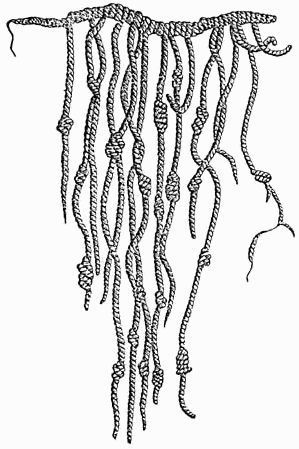 Chronologia powstawania maszyn
5000 p.n.e.
p.n.e.  -  n.e.
Liczydło Abbakus ( 5000 p.n.e.)                              

       Deska z wyżłobionymi rowkami, które symbolizowały kolejne potęgi dziesięciu. Obliczeń dokonywano poprzez wkładanie i przekładanie kamyków w rowkach. Zasada liczenia była taka sama jak na liczydle.
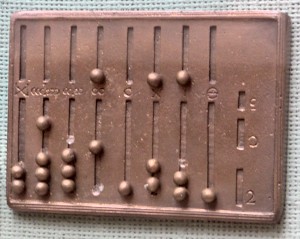 4000-1200 p.n.e.
p.n.e.  -  n.e.
2) Pismo klinowe ( 4000-1200 p.n.e.)

Jedna z najstarszych na świecie odmian pisma, powstała na Bliskim Wschodzie, stworzona najprawdopodobniej przez Sumerów.
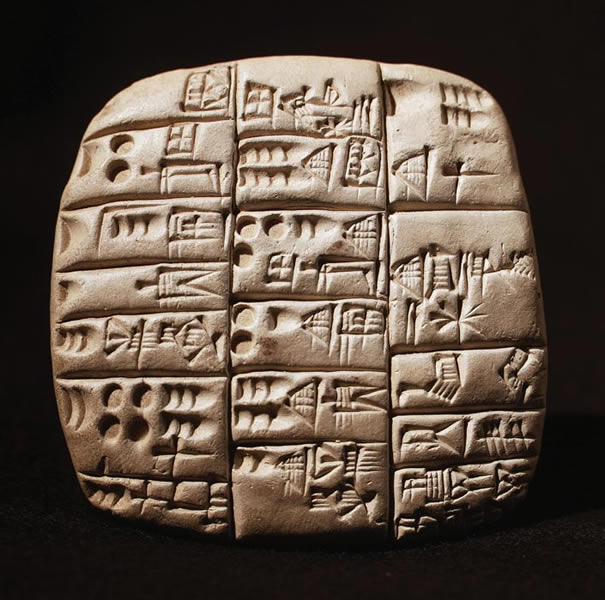 1621 r.
p.n.e.  -   n.e.
3) Suwak logarytmiczny (1621r.)

Prosty przyrząd ułatwiający obliczenia, powszechnie używany przez inżynierów do końca lat 80. XX wieku. Wynaleziony w 1632 roku przez Williama Oughtreda, zainspirowany linijką logarytmiczną Edmunda Guntera.
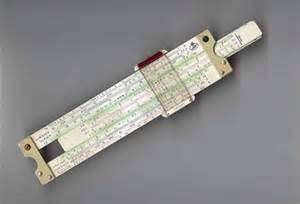 1642r.
1694r.
p.n.e.  -  n.e.
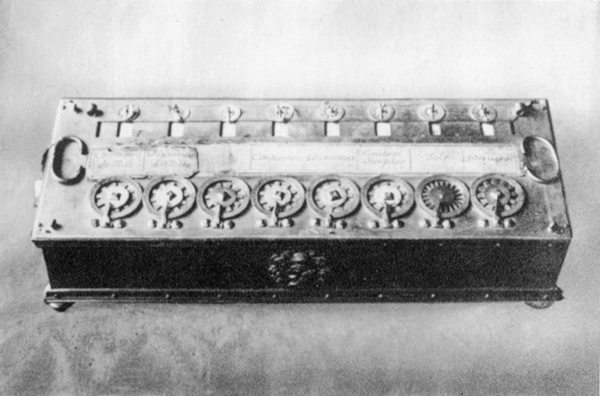 Sumator czyli mechaniczna maszyna, która potrafi dodawać liczby (1642-1643)
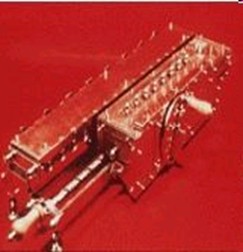 Pierwsza maszyna licząca z zerojedynkowym zapisem liczb  (1694)
1893r.
1820r.
p.n.e.  -  n.e.
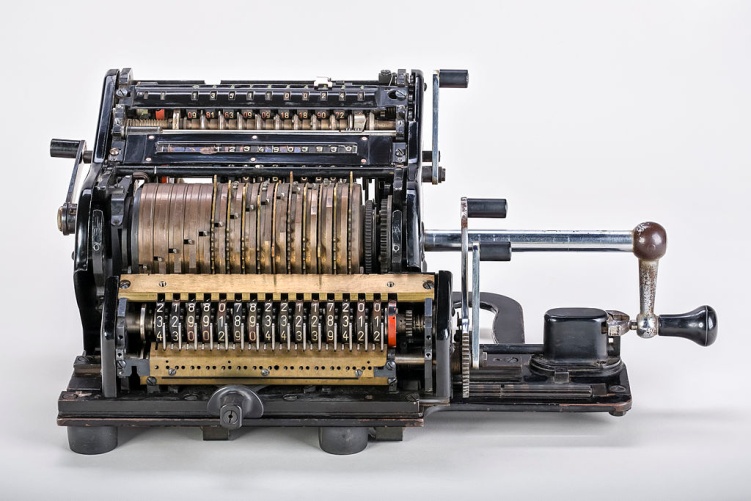 Pierwszy masowo wyprodukowany arytmometr (1820)
Opracowany został  pierwszy czterodziałaniowy kalkulator (1893)
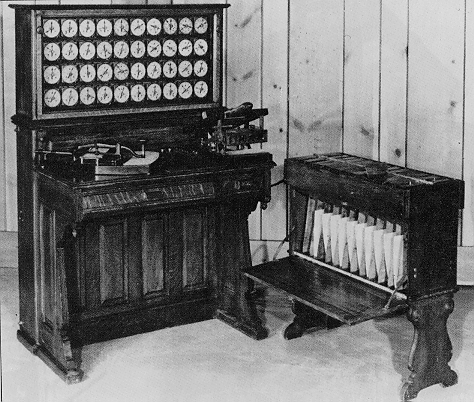 1938r.
1915r.
p.n.e.  -  n.e.
Powstał pierwszy kalkulator mechaniczny z napędem elektrycznym (1915)
Binarna maszyna licząca (1938)
p.n.e.  -  n.e.
Binarna maszyna licząca (1938)
 Powstanie w USA pierwszego komputera wykorzystującego lampy elektronowe    ENIAC (1946)
 Pierwszy komputer masowy w IBM model 650 (1953)
 Powstanie komputera PC (1973)
 Prezentacja pierwszego laptopa PET 2001 (1977)
BIBLIOGRAFIA
https://www.wikipedia.org/

 http://ciekawewynalazki.blogspot.com/2012/04/gliniane-tabliczki.html 

 http://naukawpolsce.pap.pl/aktualnosci/news,395564,liczby-pierwsze-nie-sa-samotne.html 

 http://slideplayer.pl/slide/417103/